Erasmus+ Virtual ExchangesInfoDay – 30 November 2021
How to Fill in an Application in the FTP system
[Speaker Notes: Good afternoon ladies and gentleman,
The aim of this presentation is to help you prepare your application by giving you the basic information you need.
It will also give you an insight into the selection process carried out by our internal experts and the criteria they use to assess your application. 
This presentation is aimed at those with no prior knowledge of EU funding processes so is quite basic but everyone is welcome to post questions in Slido that we will try and address in our Q&A sesssion at the end of the infoday. 
I’ll make the presentation in English but applications are of course welcome in the official EU languages.]
Erasmus+ Virtual ExchangesInfoDay – 30 November 2021
Erik Ballhausen
European Education & Culture Executive Agency
4 Main Steps
4. Fill in the 
e-application form & submit
1. Applicant coordinator has to have an EU Login account (formerly ECAS)
2. Ensure that applicant & partner organisations have a PIC (Participant Identification Code)
3. Find your funding opportunity call on the F&TOP (Funding & Tender Opportunities Portal.
[Speaker Notes: Be aware its a process
Make sure that you are aware of each step
4 Main steps
Remeber you apply on behalf of all PARTs
Collect all INFO required – plan this!]
Steps 1 & 2
1. Applicant coordinator must have: EU Login account
2. Applicant organisation & all partner organisations must have: Participant Identification Code - PIC
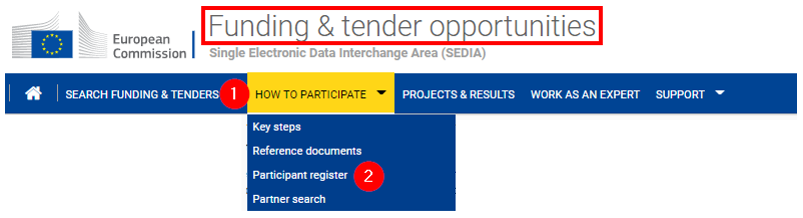 [Speaker Notes: EU Login – do you have one / test to access / how do you mange a back-up
Participant Identification Codes =>for all PARTs  
Affiliated = yesAssociated = no]
Step 1
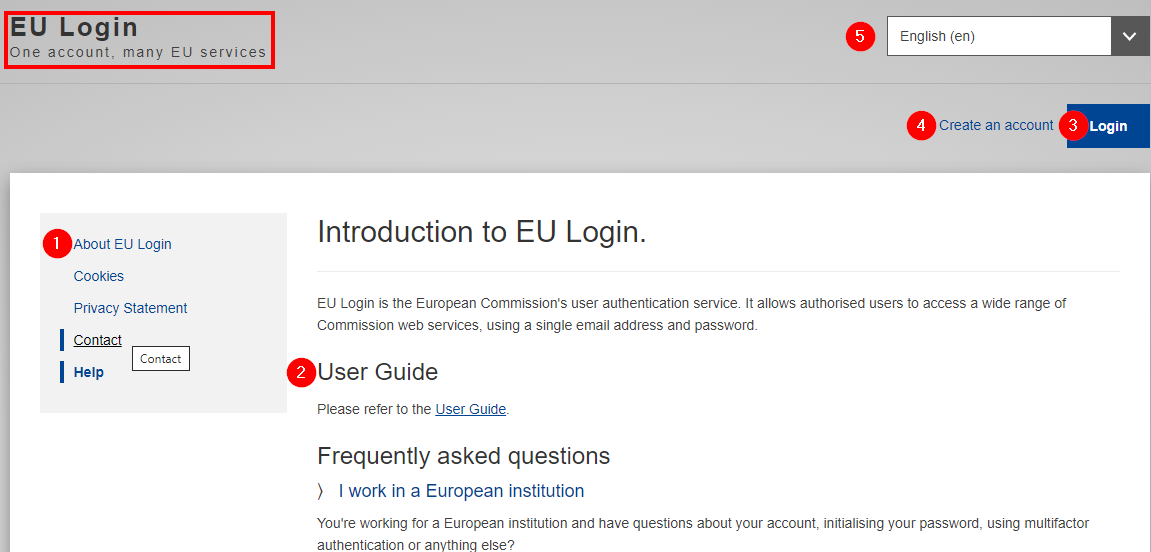 [Speaker Notes: 1 There is always Guidance
2 User Guides for each tool / part of the process
3 Login – one & personal account (FMB email not allowwed)

5 Note EU languages are available to ease usage]
Step 2
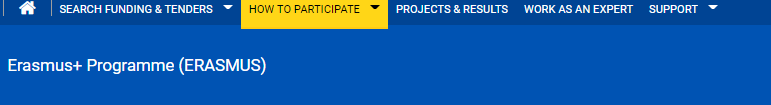 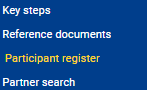 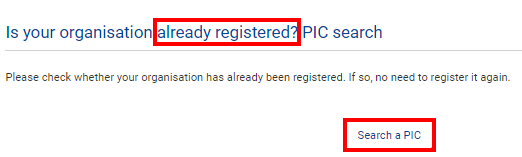 a) Check to find the PIC of your applicant organisation
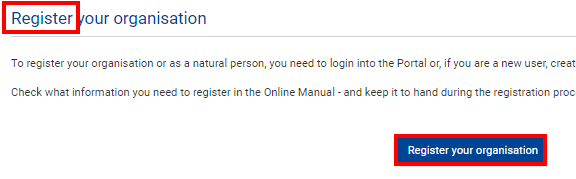 b) Or register your organisation for as a first timer to obtain a PIC
[Speaker Notes: PIC you have them all / make sure they are up-to-date / validated Yes/No?
Tip: Search with PIC code
Some PARTs = no? => PARTs have to create PIC]
Step 3
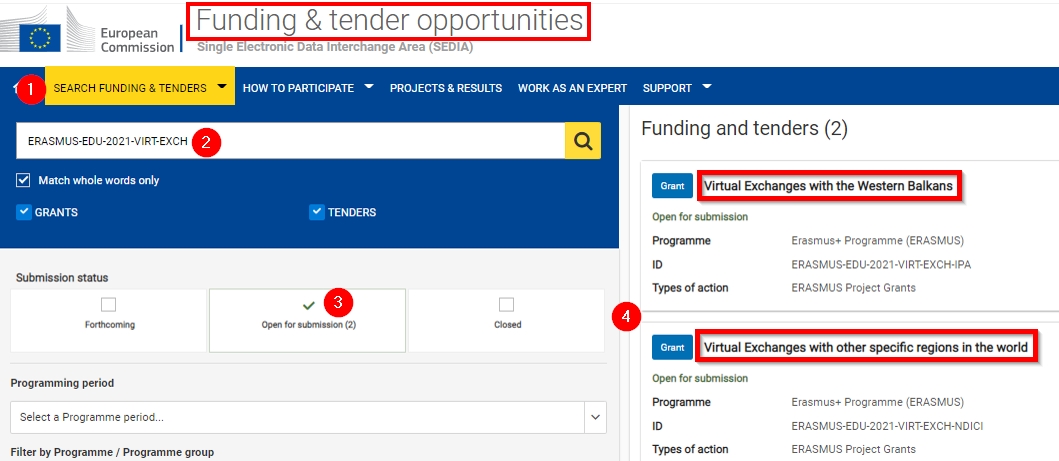 [Speaker Notes: 1 Search function – many fiilters
2 Tip:  use the reference code to find the call

3 Limit by « open » only

4 Chose your topic – linked to the region you have chosen]
Step 4
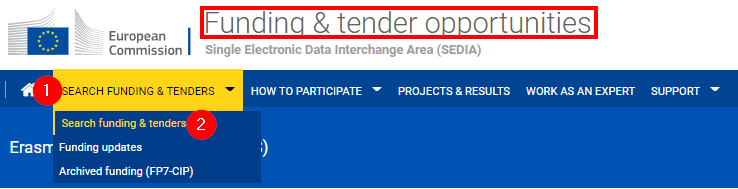 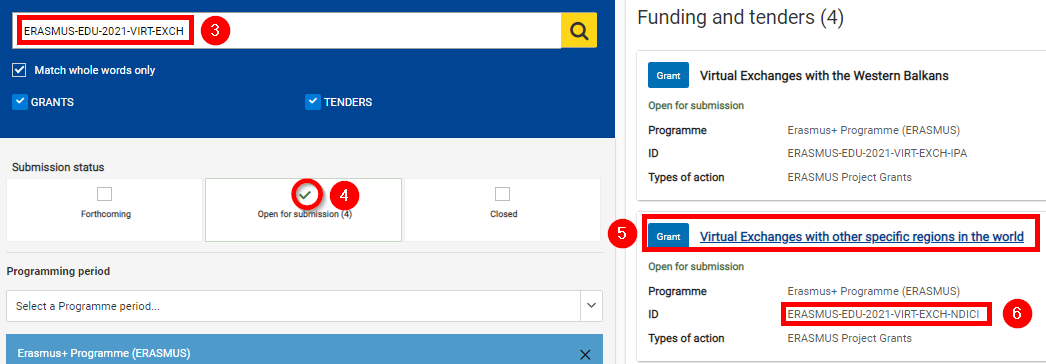 [Speaker Notes: Make sure you chose the right topic!]
Step 4
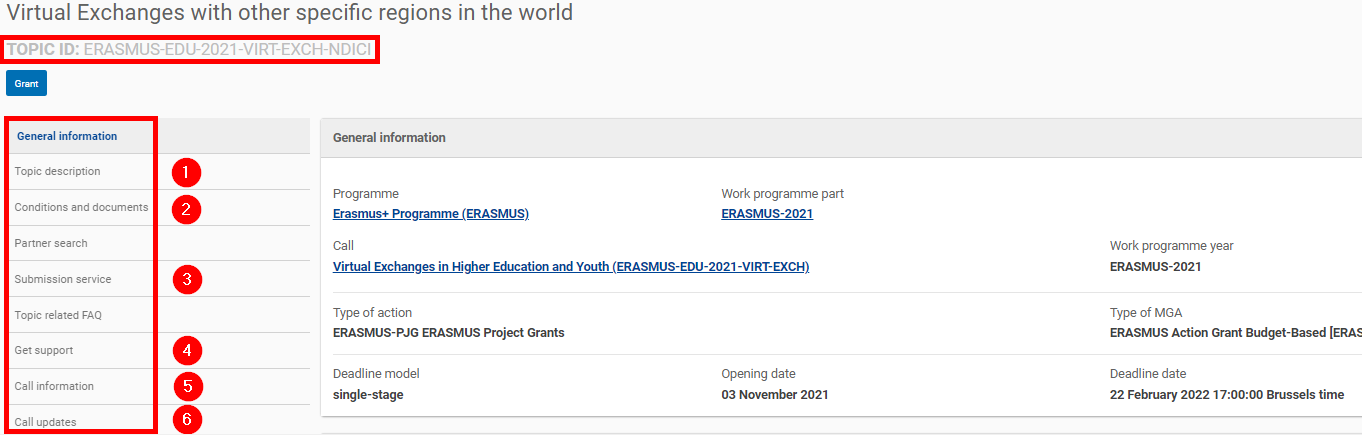 [Speaker Notes: Information in the call itself]
Step 4
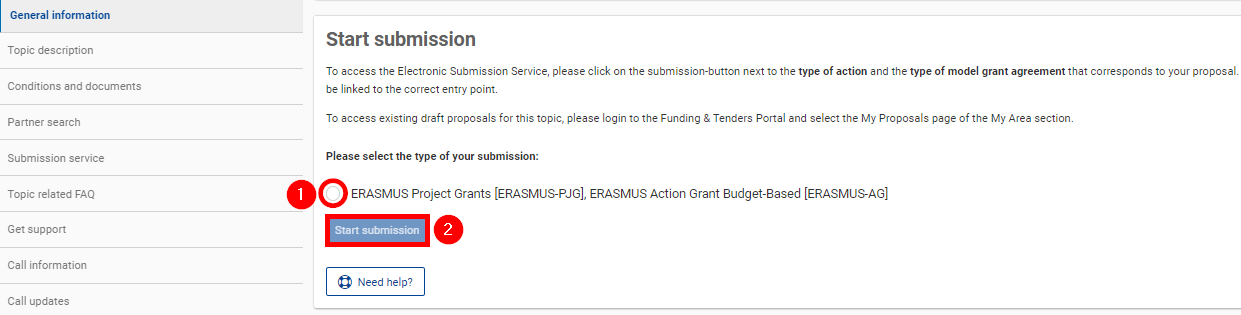 [Speaker Notes: You still need to select the topic & start the submission process
Get link from browser

Save to favourites

Save during inputting
Draft saved = can be re-opned
Even after submission one can re-open to re-submit until deadline!]
Step 4
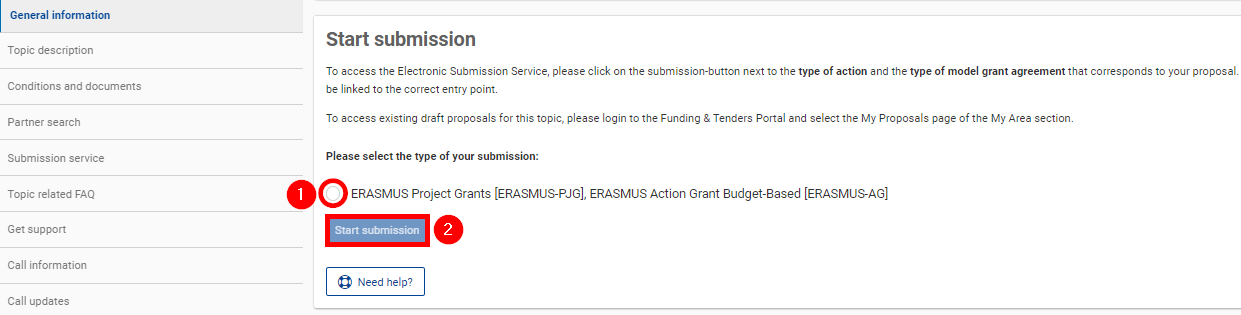 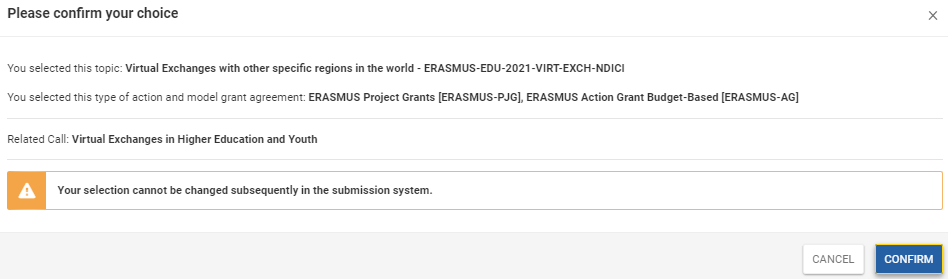 Note: EU Login required at this stage
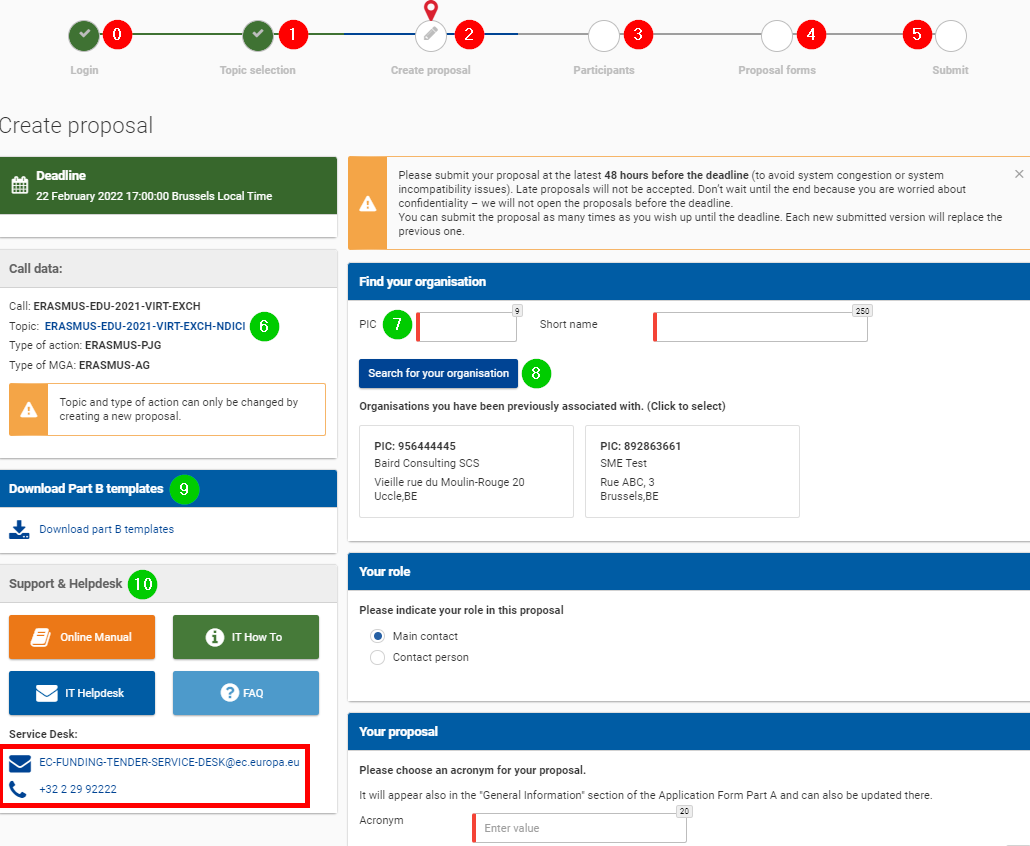 Step 4
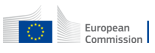 Step 4
eForm - Part A 
structured Administrative Forms with data on the participants, legal declarations and contact persons, programme priorities and grant requested
Documents - Part B  (attached to eForm)
Detailed description of the project
Statistics - Part C 
Important statistical data and  application typology
Useful links
Thank you!
© European Union 2021
Unless otherwise noted the reuse of this presentation is authorised under the CC BY 4.0 license. For any use or reproduction of elements that are not owned by the EU, permission may need to be sought directly from the respective right holders.
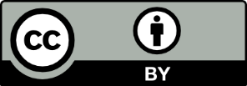